In focus
Complete the missing numbers:

1)	 59,000 = 50,000 + ________

2) 	______ = 30,000 + 2700 + 230

3) 	75,480 = ______ + 400 + ______
Hafsa is thinking of a five-digit number. 

She adds 100 to it. 
She subtracts 1,000 from it. 
She subtracts 10 from it. 

Her answer is:

		71, 647

What number did she start with?
Hafsa is thinking of a five-digit number. 

She adds 100 to it. 
She subtracts 1,000 from it. 
She subtracts 10 from it. 

Her answer is:

		71, 647

What number did she start with?
Work backwards
Doing the opposite
Add 10: 	71,647  + 10 = 71,657
Hafsa is thinking of a five-digit number. 

She adds 100 to it. 
She subtracts 1,000 from it. 
She subtracts 10 from it. 

Her answer is:

		71, 647

What number did she start with?
Work backwards
Doing the opposite
Add 10: 	71,647  + 10 = 71,657 
Add 1,000 	71,657 + 1000 = 72,657
Hafsa is thinking of a five-digit number. 

She adds 100 to it. 
She subtracts 1,000 from it. 
She subtracts 10 from it. 

Her answer is:

		71, 647

What number did she start with?
Work backwards
Doing the opposite
Add 10: 		71,647  + 10 = 71,657 
Add 1,000 		71,657 + 1000 = 72,657
Subtract 100	72,657 – 100 = 72,557
Acis is thinking of a five-digit number. 

He subtracts 1000 from it. 
He adds 100 to it. 
He adds 10 from it. 

His answer is:

		85,482

What number did he start with?
Work backwards
Doing the opposite
Acis is thinking of a five-digit number. 

He subtracts 1000 from it. 
He adds 100 to it. 
He adds 10 from it. 

His answer is:

		85,482

What number did he start with?
Acis is thinking of a five-digit number. 

He subtracts 1000 from it. 
He adds 100 to it. 
He adds 10 from it. 

His answer is:

		85,482

What number did he start with?
Work backwards
Doing the opposite
Subtract 10: 		85,482 – 10 = 85,472
Acis is thinking of a five-digit number. 

He subtracts 1000 from it. 
He adds 100 to it. 
He adds 10 from it. 

His answer is:

		85,482

What number did he start with?
Work backwards
Doing the opposite
Subtract 10: 		85,482 – 10 = 85,472
Subtract 100		85,472 – 100 = 85,372
Acis is thinking of a five-digit number. 

He subtracts 1000 from it. 
He adds 100 to it. 
He adds 10 from it. 

His answer is:

		85,482

What number did he start with?
Work backwards
Doing the opposite
Subtract 10: 		85,482 – 10 = 85,472
Subtract 100		85,472 – 100 = 85,372
Add 1000			85,372 + 1000 = 86,372
Rudolph thinks he can order the following numbers 
by only looking at the first three digits.
12,832
12,516
12,794
12,679
12,538
Is he correct? Explain your answer.
Rudolph thinks he can order the following numbers 
by only looking at the first three digits.
12,832
12,516
12,794
12,679
12,538
Is he correct? Explain your answer.
Rudolph is incorrect because two of the numbers start with twelve thousand five hundred
 therefore you need to look at the tens to compare and order.
Find the odd one out in the representations below
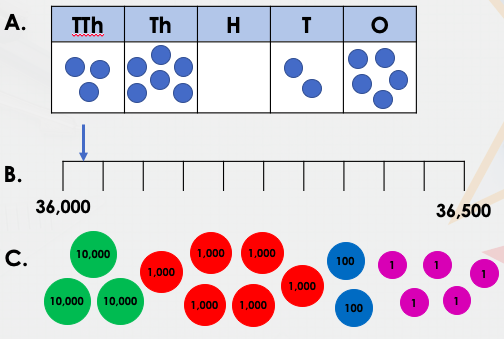 Explain how you know.
Find the odd one out in the representations below
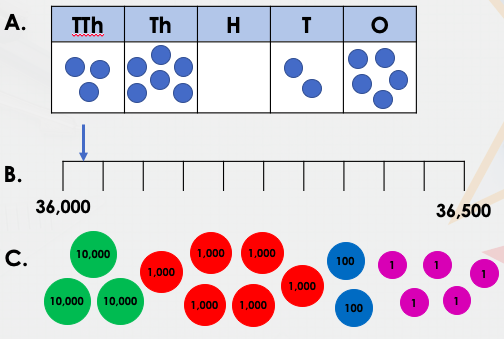 Explain how you know.
C is the odd one out because it represents 36,205. A and B represent 36,025